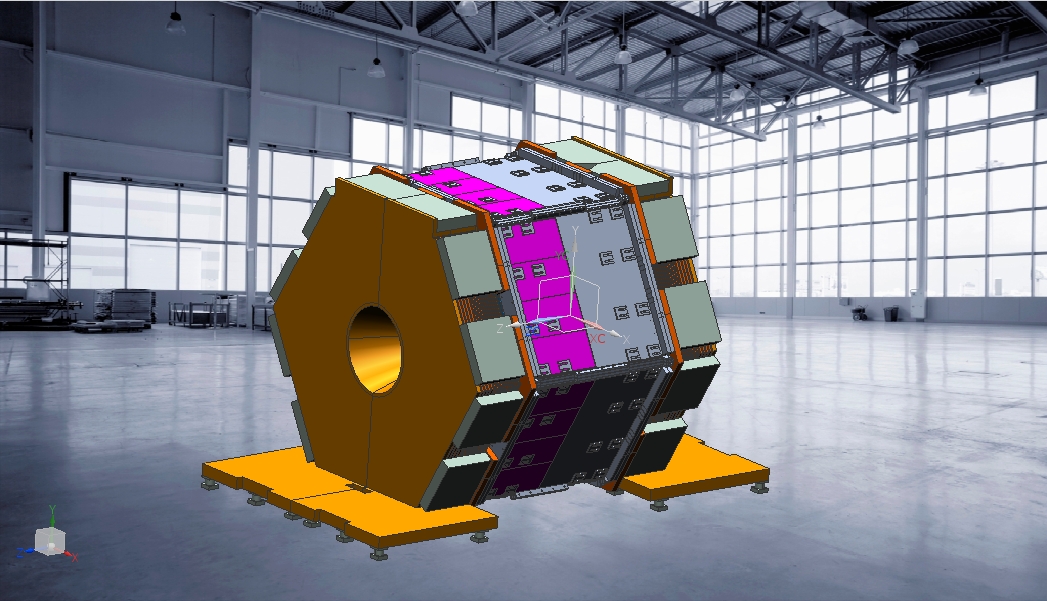 SuperB – IFRstatus of the detector & tooling development
INP PAN 07-09/09/2012
V. Carassiti - INFN FE
1
OUTLINE
Detector 
Status of the design

Tooling
Status of the development
INP PAN 07-09/09/2012
V. Carassiti - INFN FE
2
STATUS OF THE DETECTOR DESIGN- 1
DETECTOR BASELINE
Grooves in the scintillator accomodating the fibers
The fibers coming from the scintillator are joined to the PM
the signal coming from the PM is collected through a PCB and sent by an electrical wire
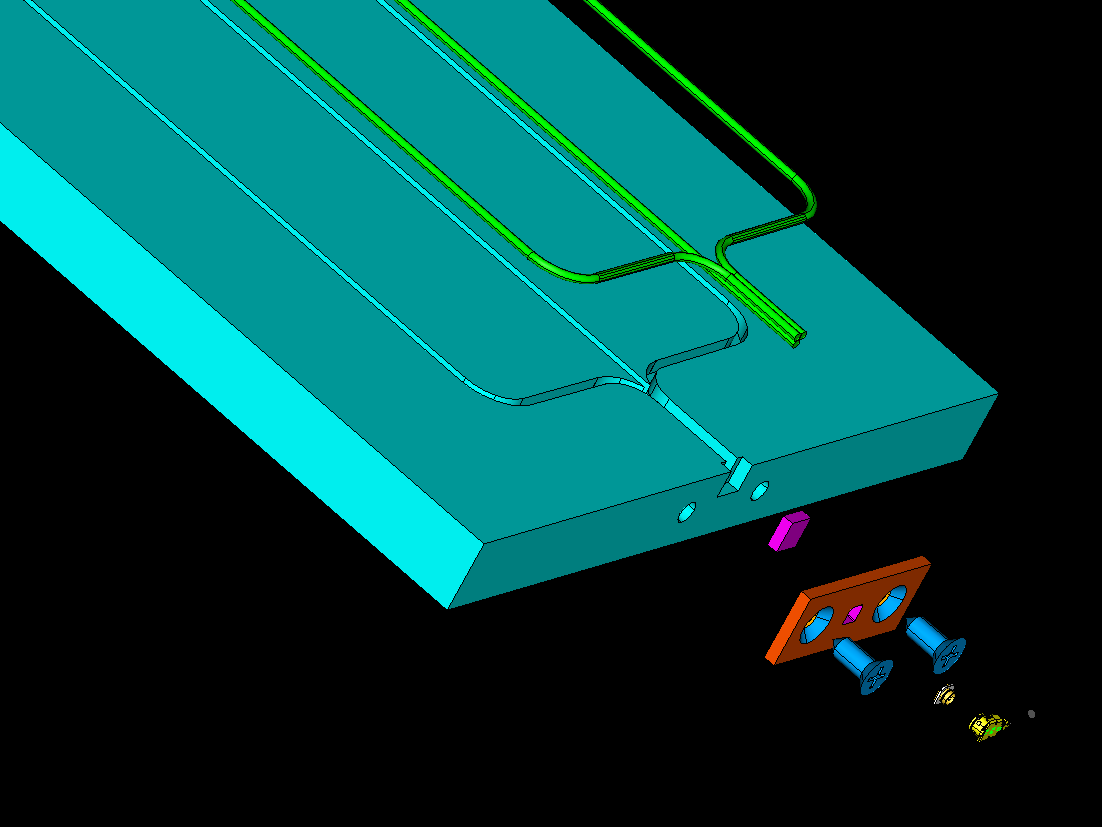 FIBER
GROOVE
PCB
PM
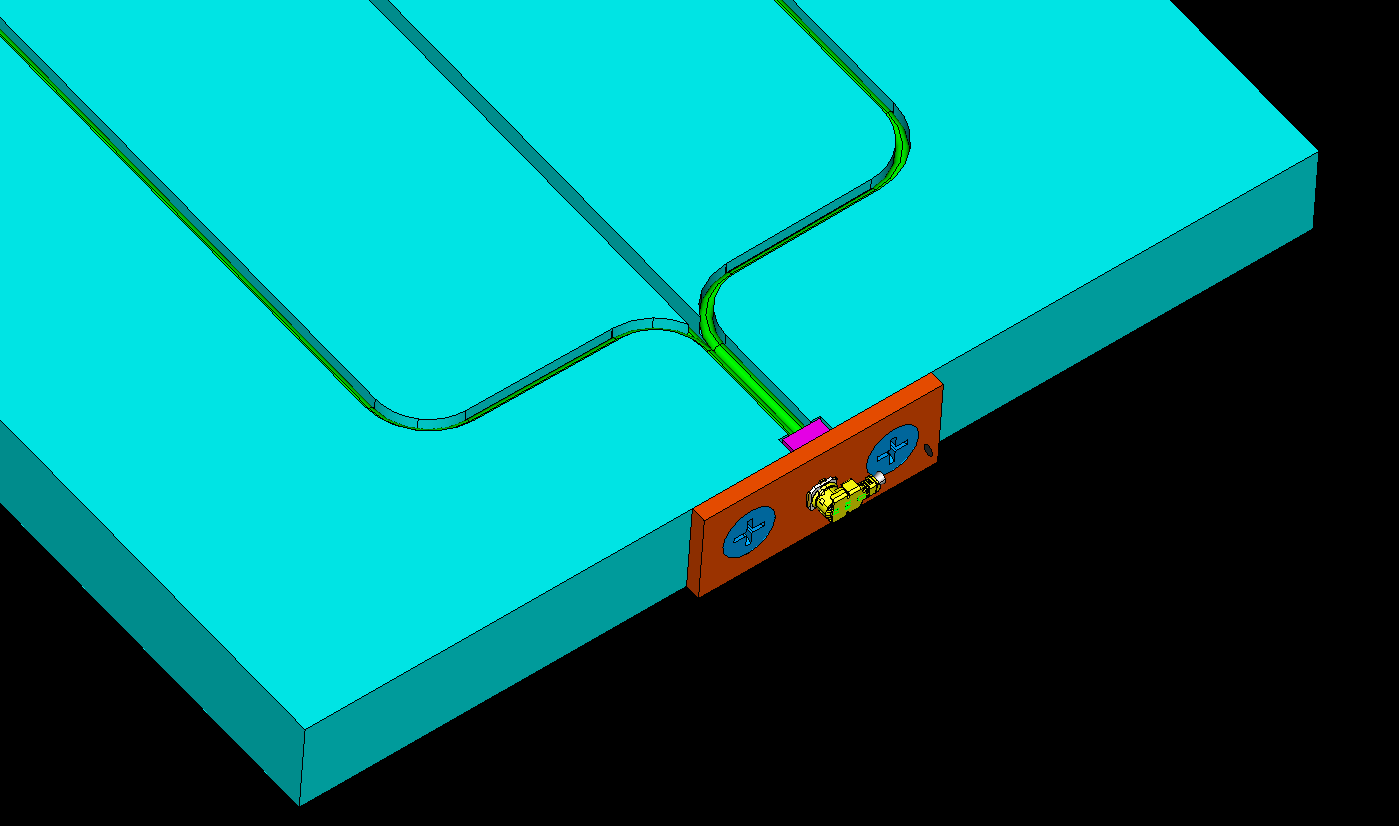 WIRE CONNECTOR
INP PAN 07-09/09/2012
V. Carassiti - INFN FE
3
STATUS OF THE DETECTOR DESIGN- 2
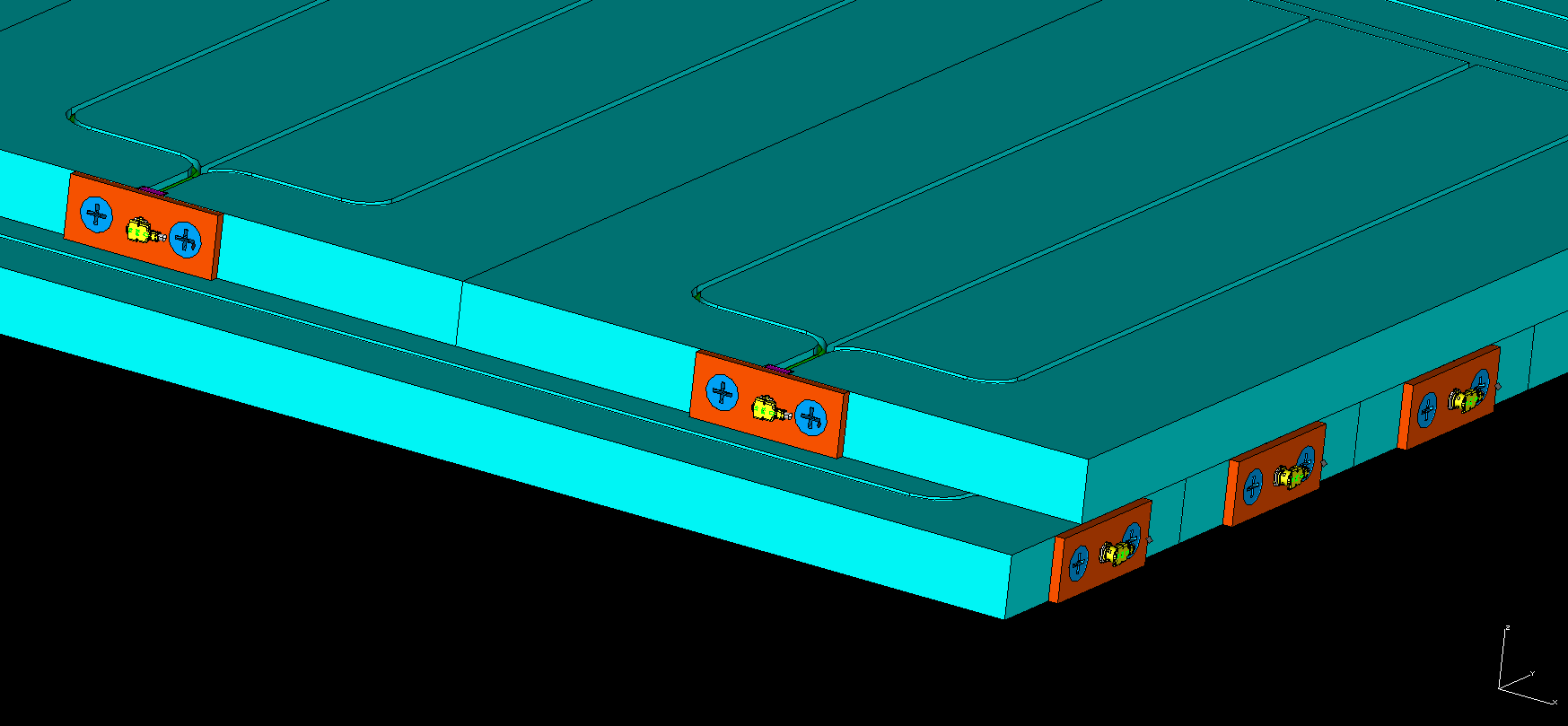 DETECTOR LAYOUT
BARREL                                          The longitudinal scintillators are 50 mm in width and 10 mm thick ; the transversal ones are 100 mm in width and 10 mm thick
END CAPS                                          Both the longitudinal and transversal scintillators are 50 mm in width and 10 mm thick
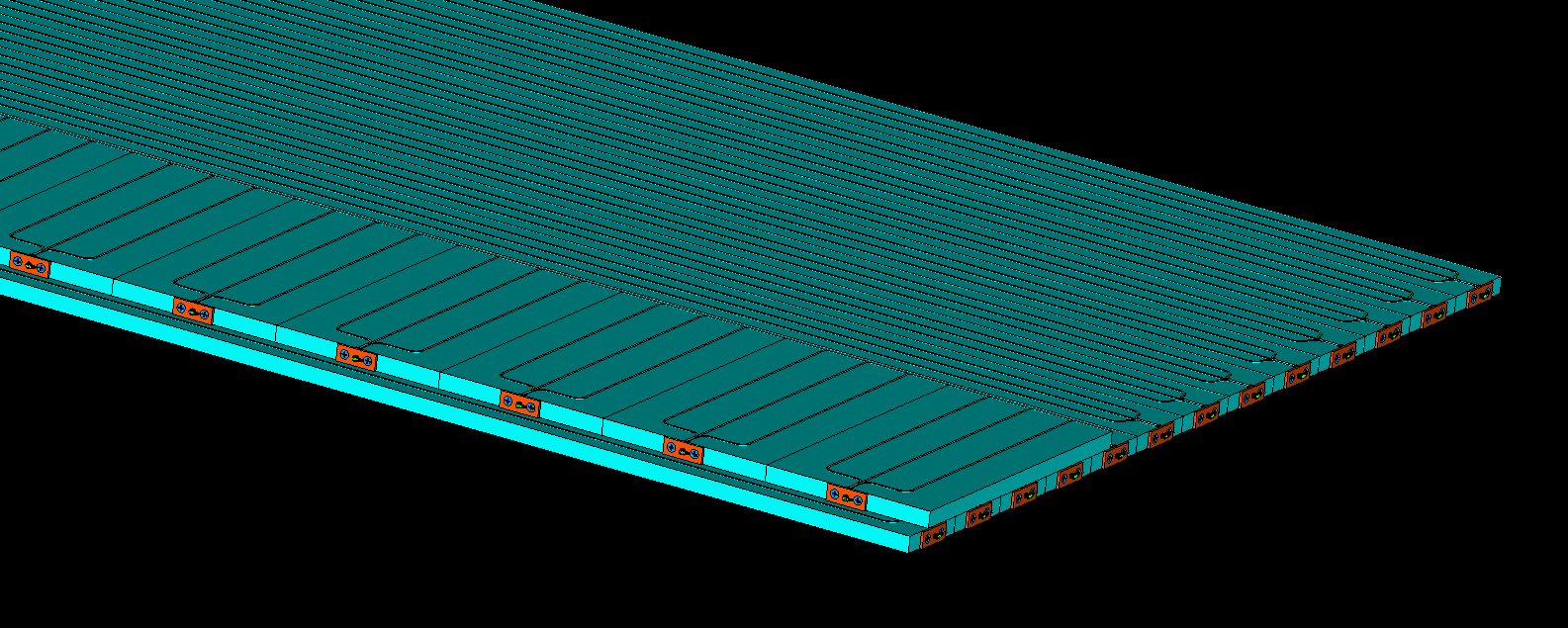 BARREL BEAM AXIS
INP PAN 07-09/09/2012
V. Carassiti - INFN FE
4
STATUS OF THE DETECTOR DESIGN- 3
DETECTOR LAYOUT
Scintillators, fibers & PM are inside a dark box
The PM wires are collected in a bunch coming out from the box
The dark box is made by foils of aluminum 1 mm thick
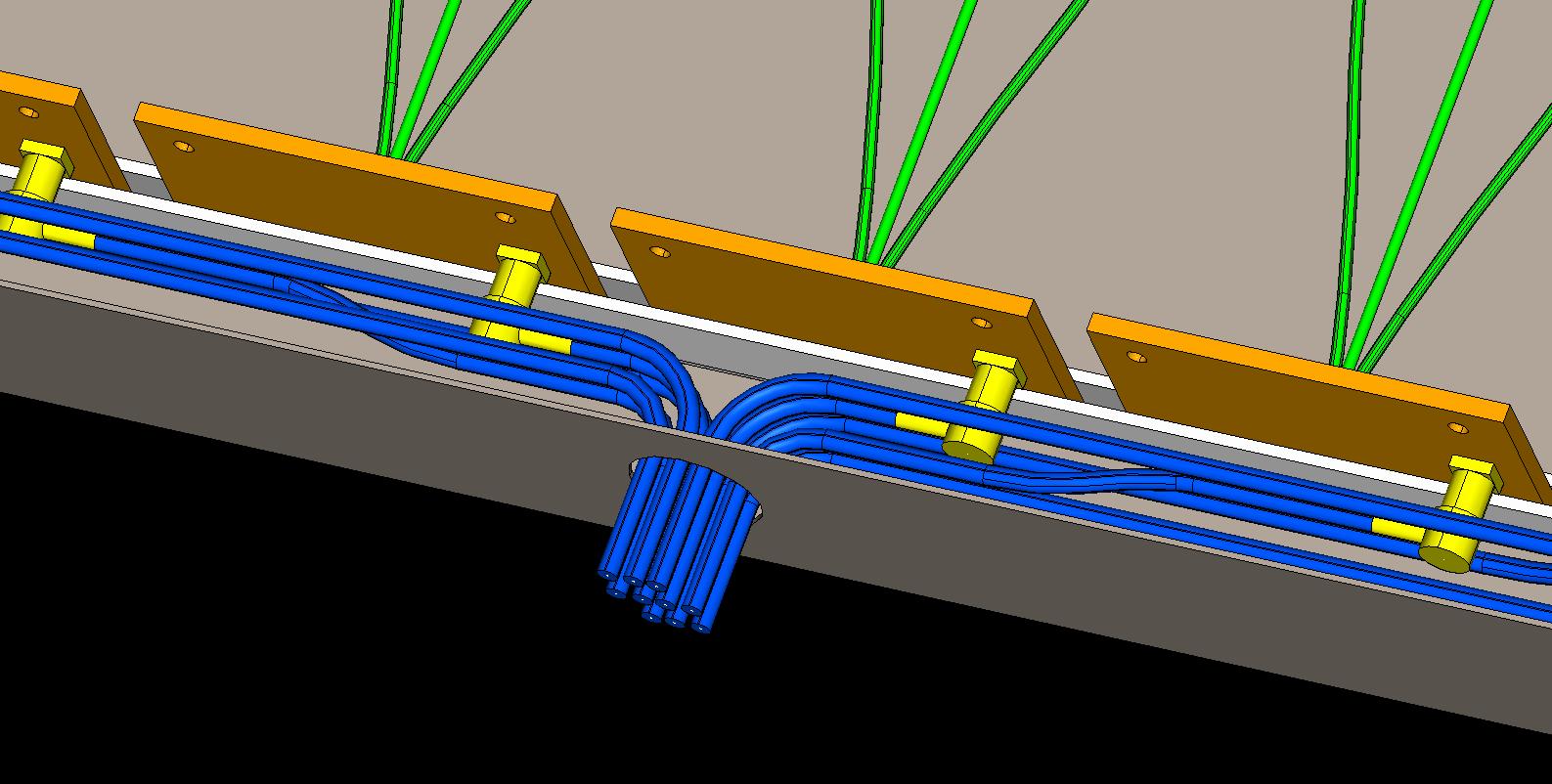 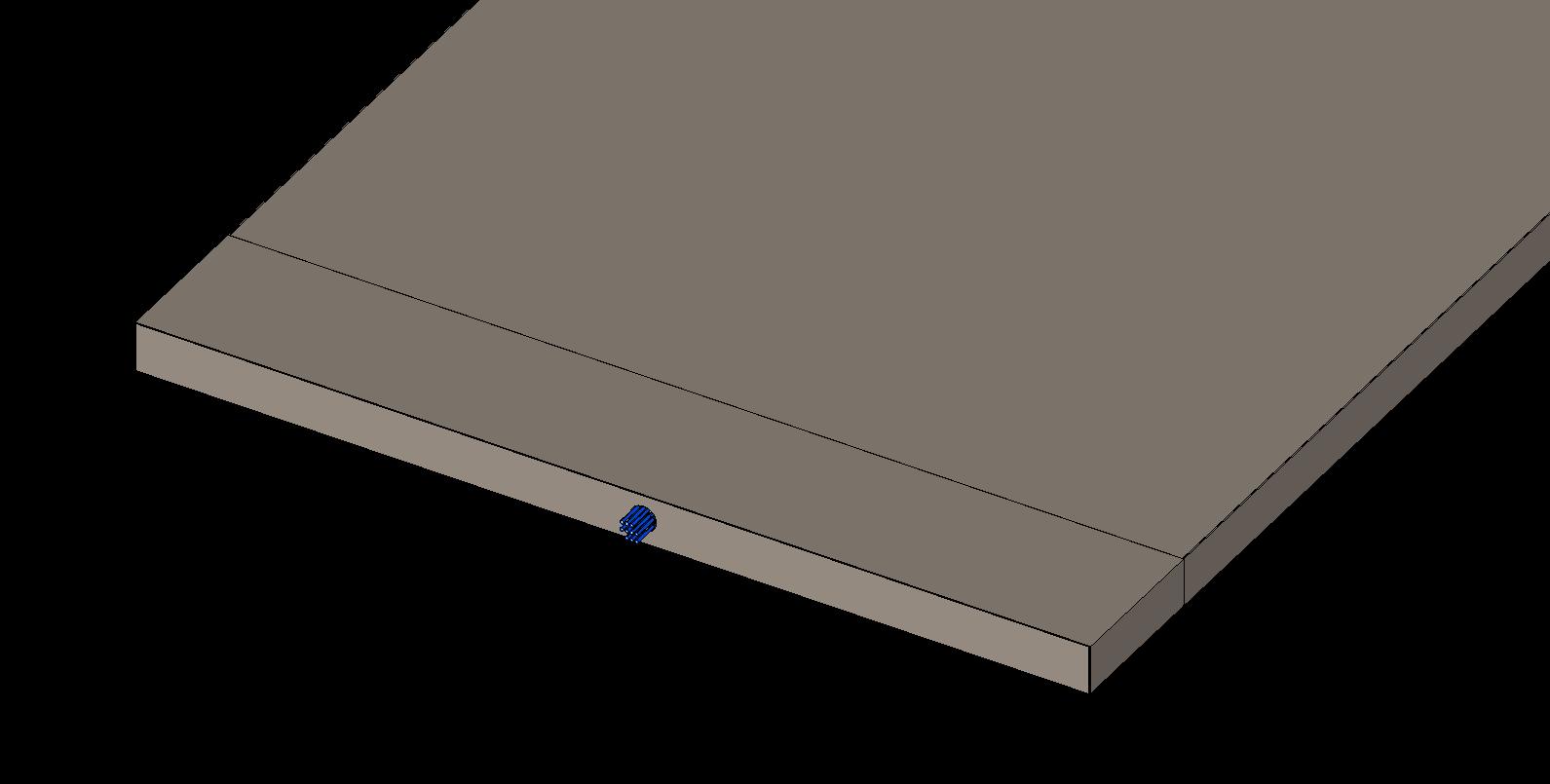 DARK BOX
BUNCH OF WIRES
INP PAN 07-09/09/2012
V. Carassiti - INFN FE
5
THE BARREL SEXTANT - 1
Since now 9 layers of detector each sextant are foreseen
Absorbers are foreseen into the gaps between the plates
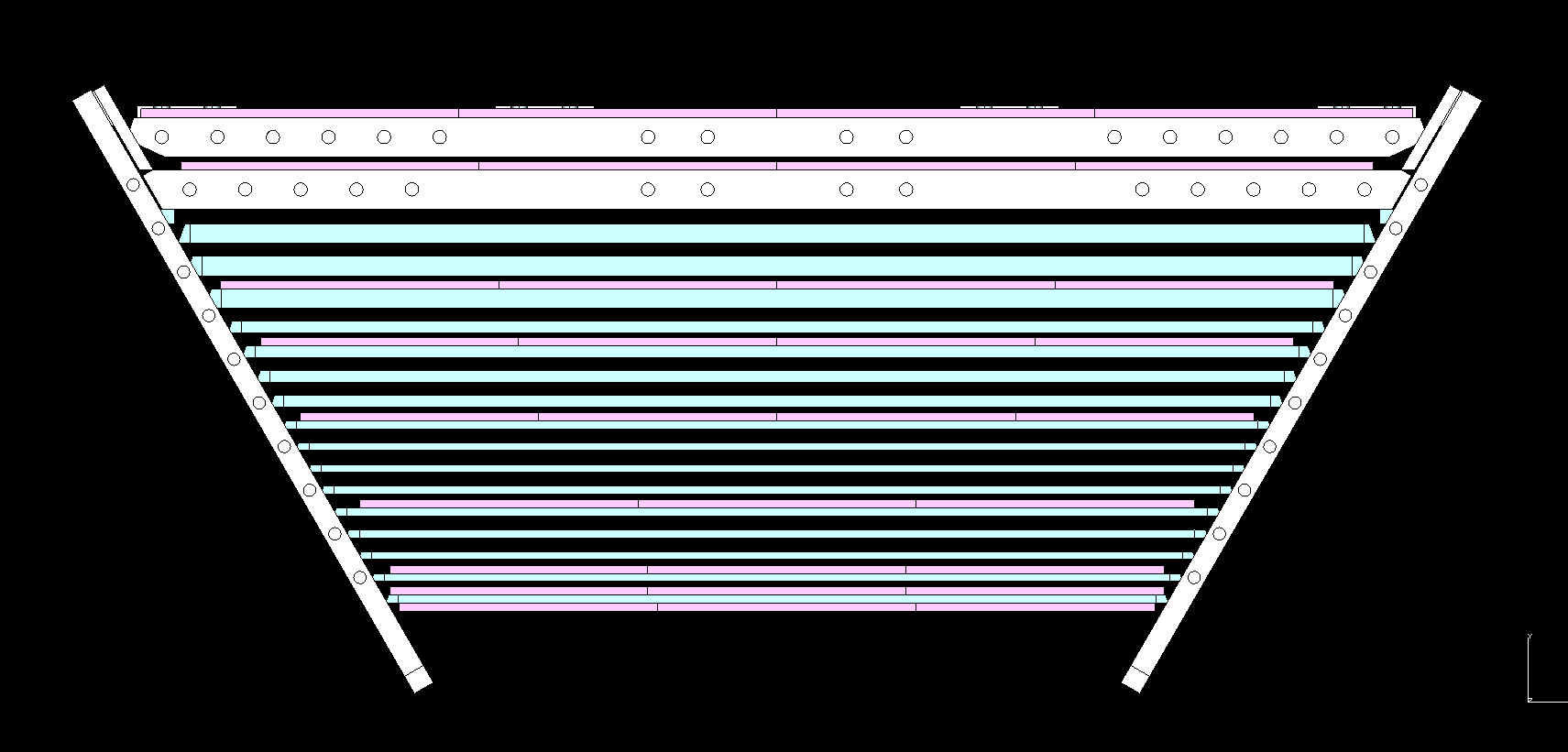 EXTERNAL LAYER
STEEL PLATE
DETECTOR LAYER
GAP
INP PAN 07-09/09/2012
V. Carassiti - INFN FE
6
THE BARREL SEXTANT - 2
Is not yet clear how to accommodate the external layer
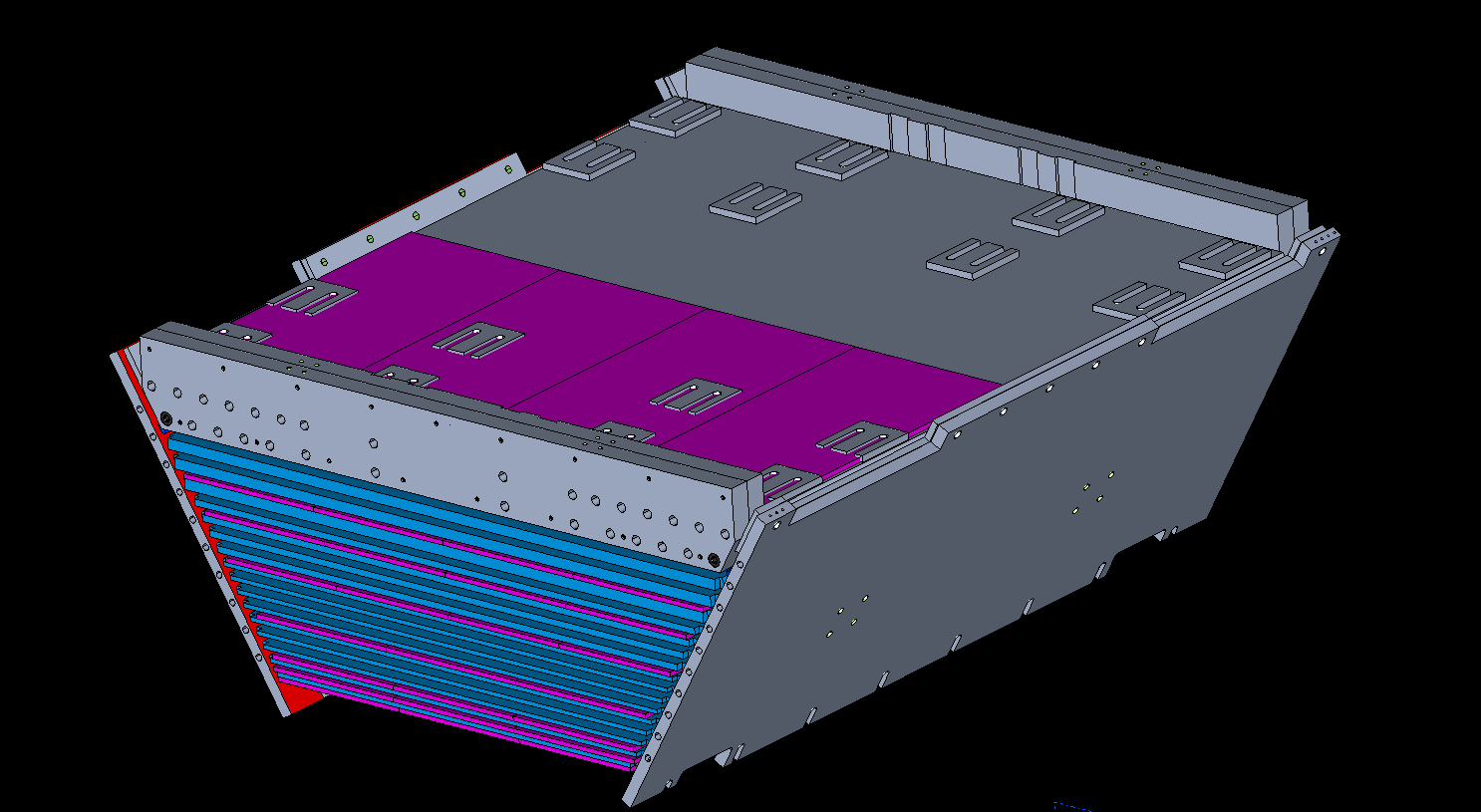 EXTERNAL LAYER
INP PAN 07-09/09/2012
V. Carassiti - INFN FE
7
THE ASSEMBLED BARREL
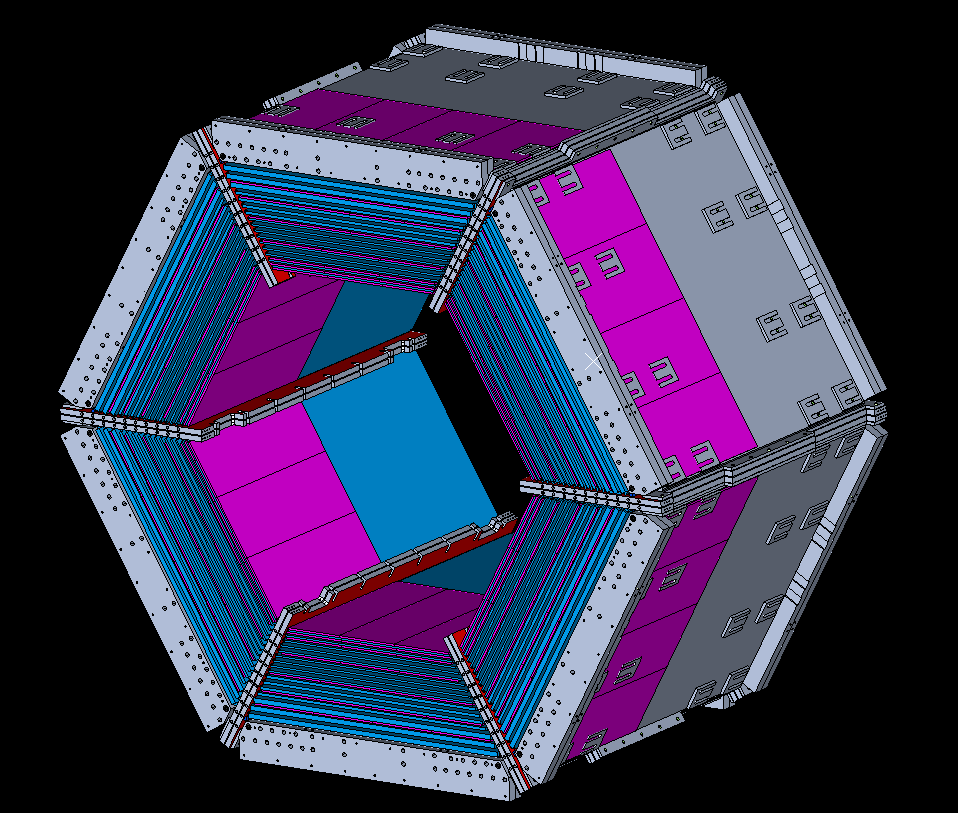 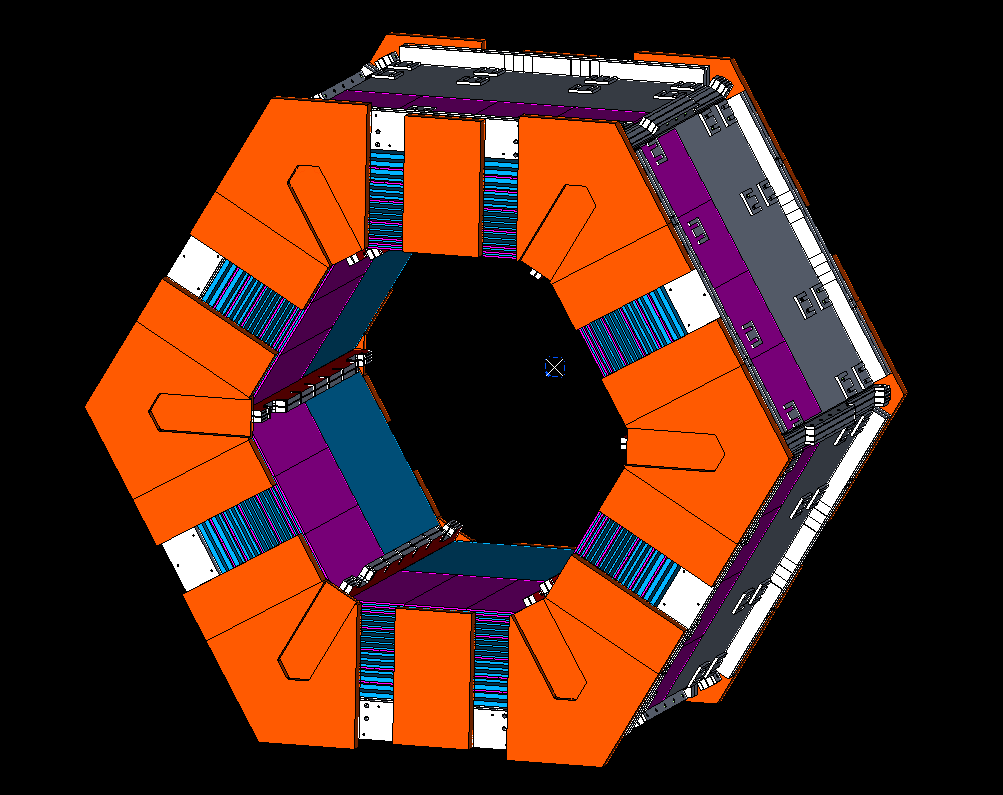 CORNER PLATE
INP PAN 07-09/09/2012
V. Carassiti - INFN FE
8
THE END CAPS - 1
17 detector layers are allowed ; number of layers TBD
The hole of the forward end cap is conical shaped ; the hole of the backward end cap is cylindrical shaped
The layers have to be splitted in three parts and follow the holes shape
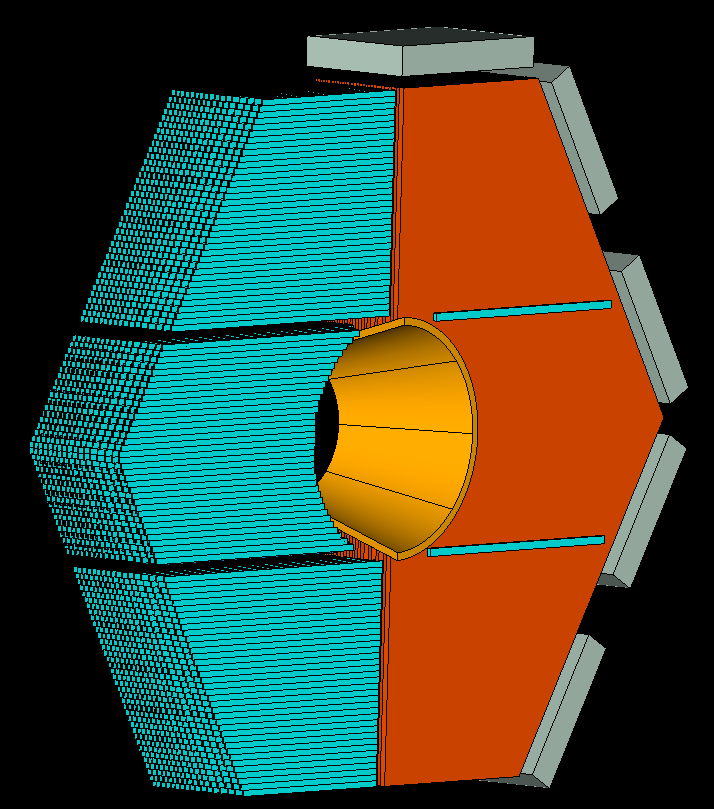 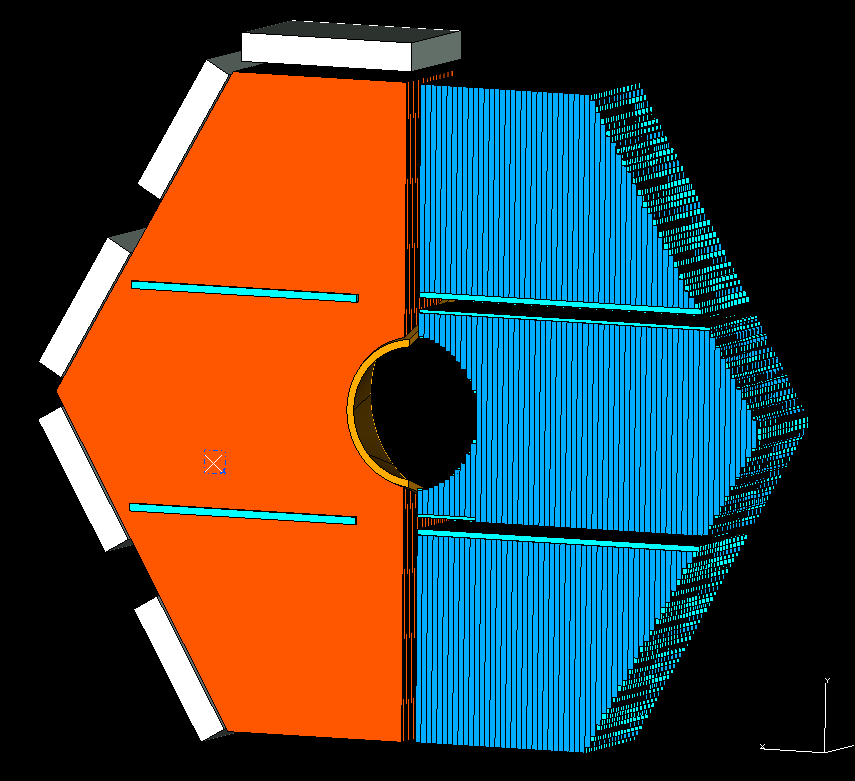 DETECTOR LAYERS
DETECTOR LAYERS
SPACERS
INP PAN 07-09/09/2012
V. Carassiti - INFN FE
9
THE END CAPS - 2
The detector layers of the backward end cap have to be shaped also following the cut giving the space for the cooling circuit
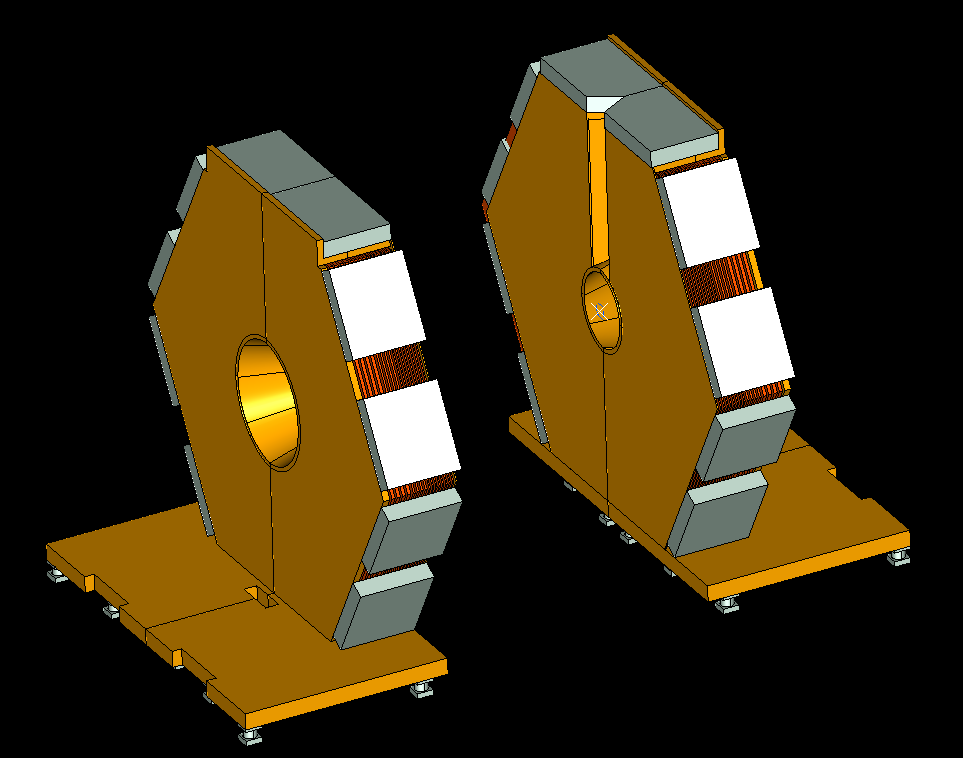 COOLING
CONICAL HOLE
CYLINDRICAL HOLE
INP PAN 07-09/09/2012
V. Carassiti - INFN FE
10
Status of the tooling development
The tooling development regards :
Machine making the grooves housing the fibers
Machine dispensing the resin fixing the fibers


A production plan is needed (space, timing, labor, …..) including the quality control ( and the tooling for it )


The toolings for the installation of the detector in the experimental area are also needed
INP PAN 07-09/09/2012
V. Carassiti - INFN FE
11
Machine making the grooves
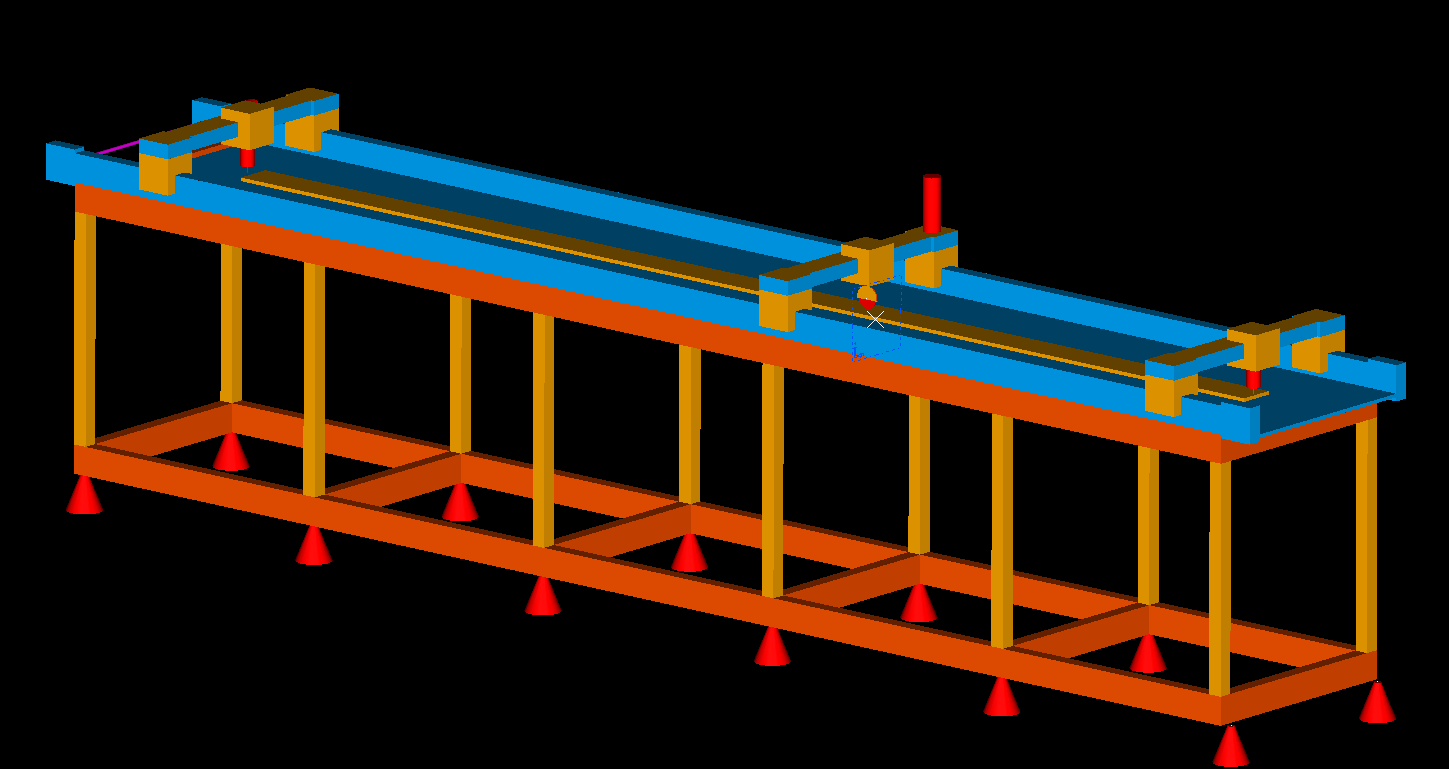 The machine consist of  :
A plane supporting the scintillator
An head equipped with a cutting disk making the linear groove
An head equipped with a cylindrical milling cutter making the curved grooves for the exit in place of the fibers

The machining time is approximately 8 min each scintillator corresponding to 3,5 weeks/1000 scinti  (40 h/week)
INP PAN 07-09/09/2012
V. Carassiti - INFN FE
12
Groove machine  sketches (I)
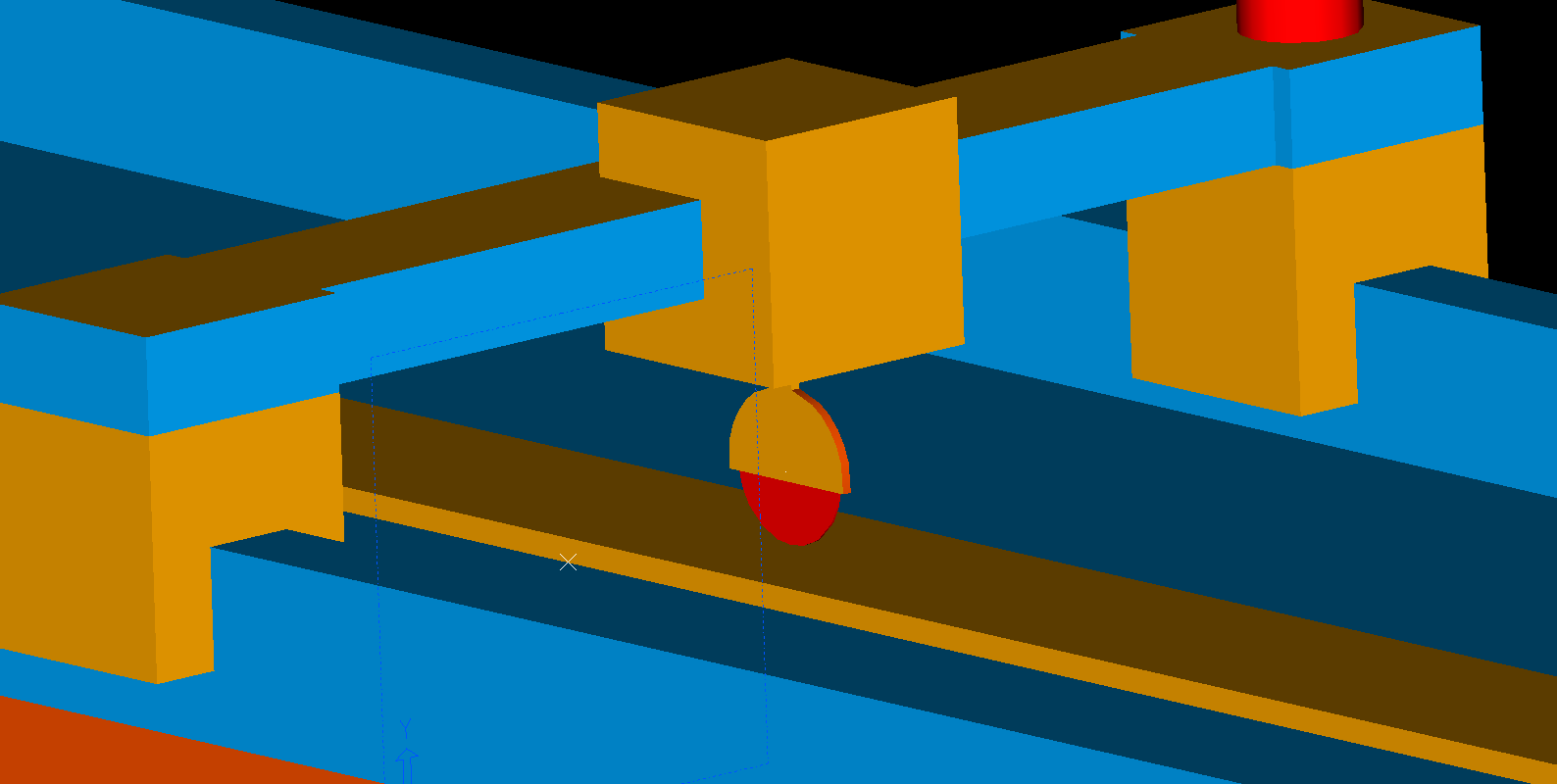 CUTTING DISK
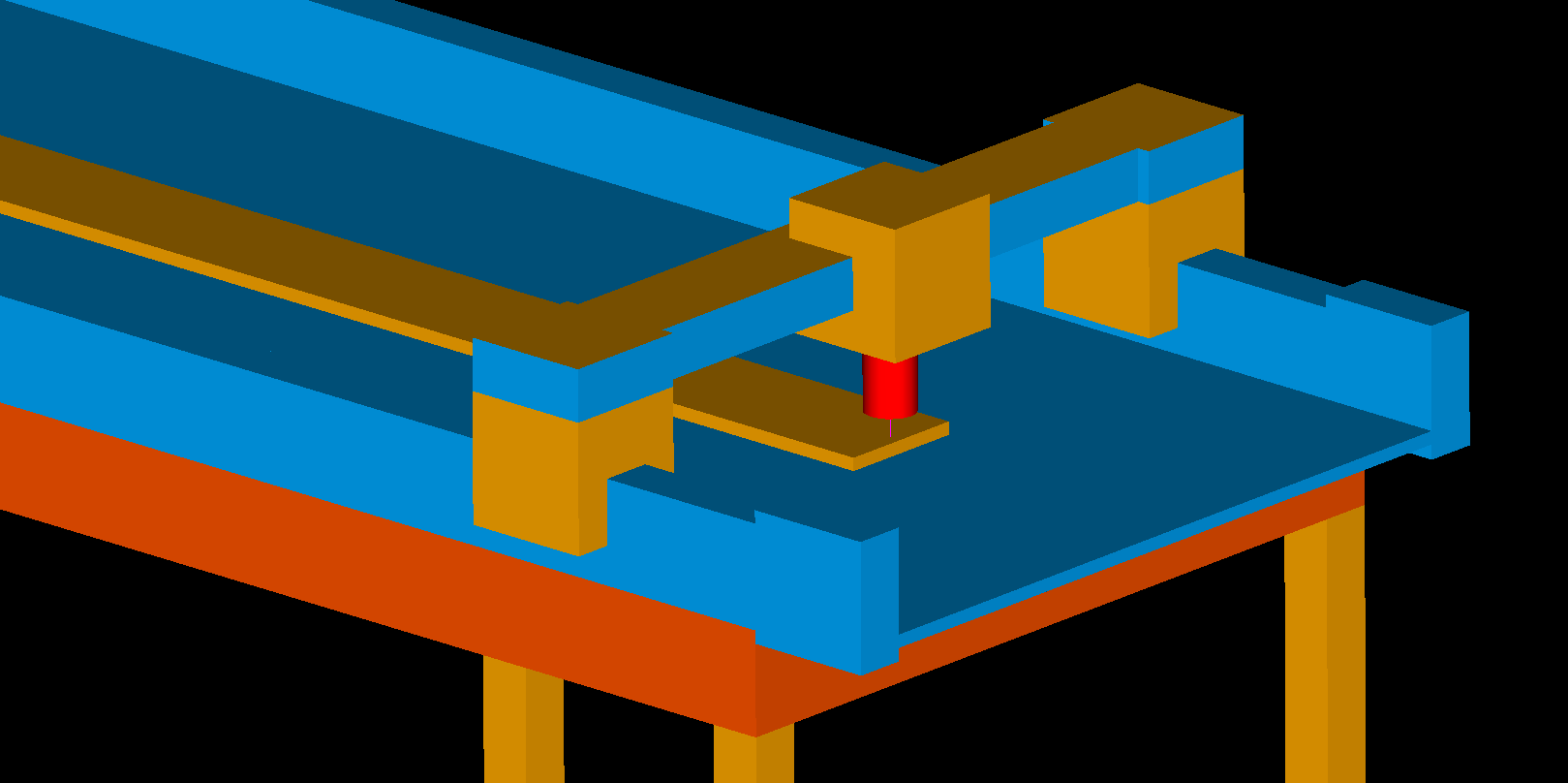 CYLINDRICAL MILLING CUTTER
INP PAN 07-09/09/2012
V. Carassiti - INFN FE
13
Machine dispensing the resin
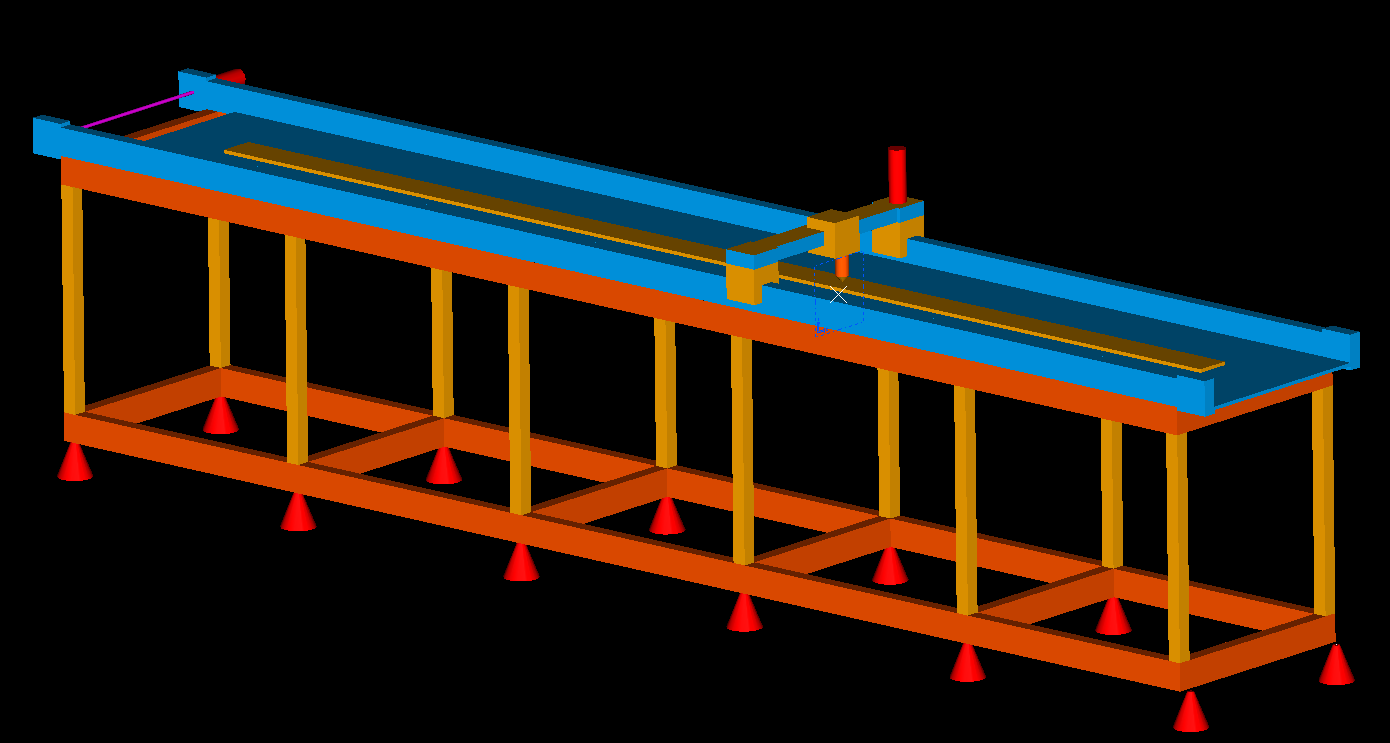 The machine consist of  :
A plane supporting the scintillator
An head equipped with a resin dispenser

The dispensing time has to be checked
INP PAN 07-09/09/2012
V. Carassiti - INFN FE
14
machine machine  sketches (I)
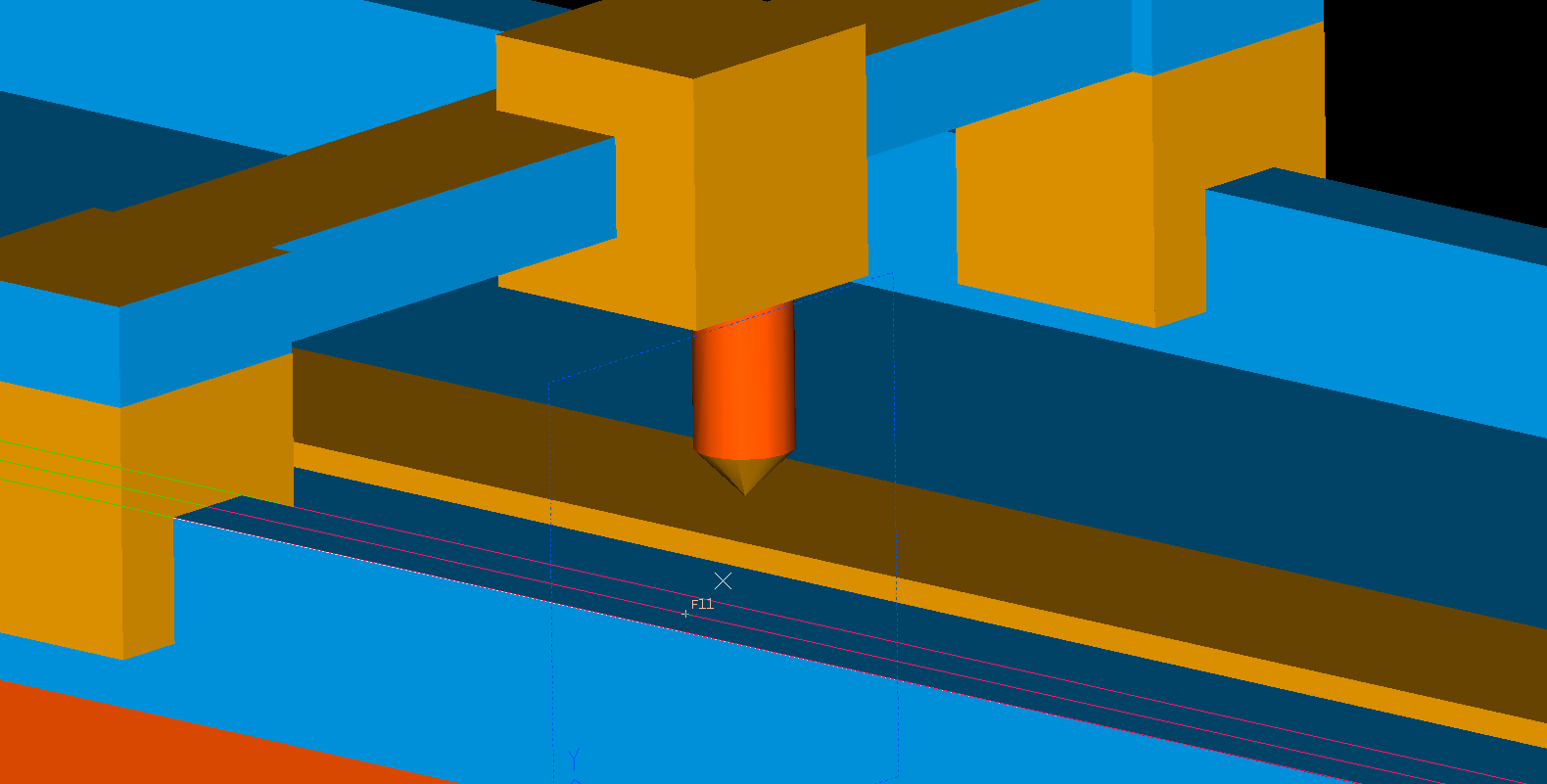 RESIN DISPENSER
INP PAN 07-09/09/2012
V. Carassiti - INFN FE
15
Conclusions
The detector design is in a good advanced status of development

The toolings needed for the construction of the detector are under way

The toolings for the assembly in the experimental area have to be developed
INP PAN 07-09/09/2012
V. Carassiti - INFN FE
16